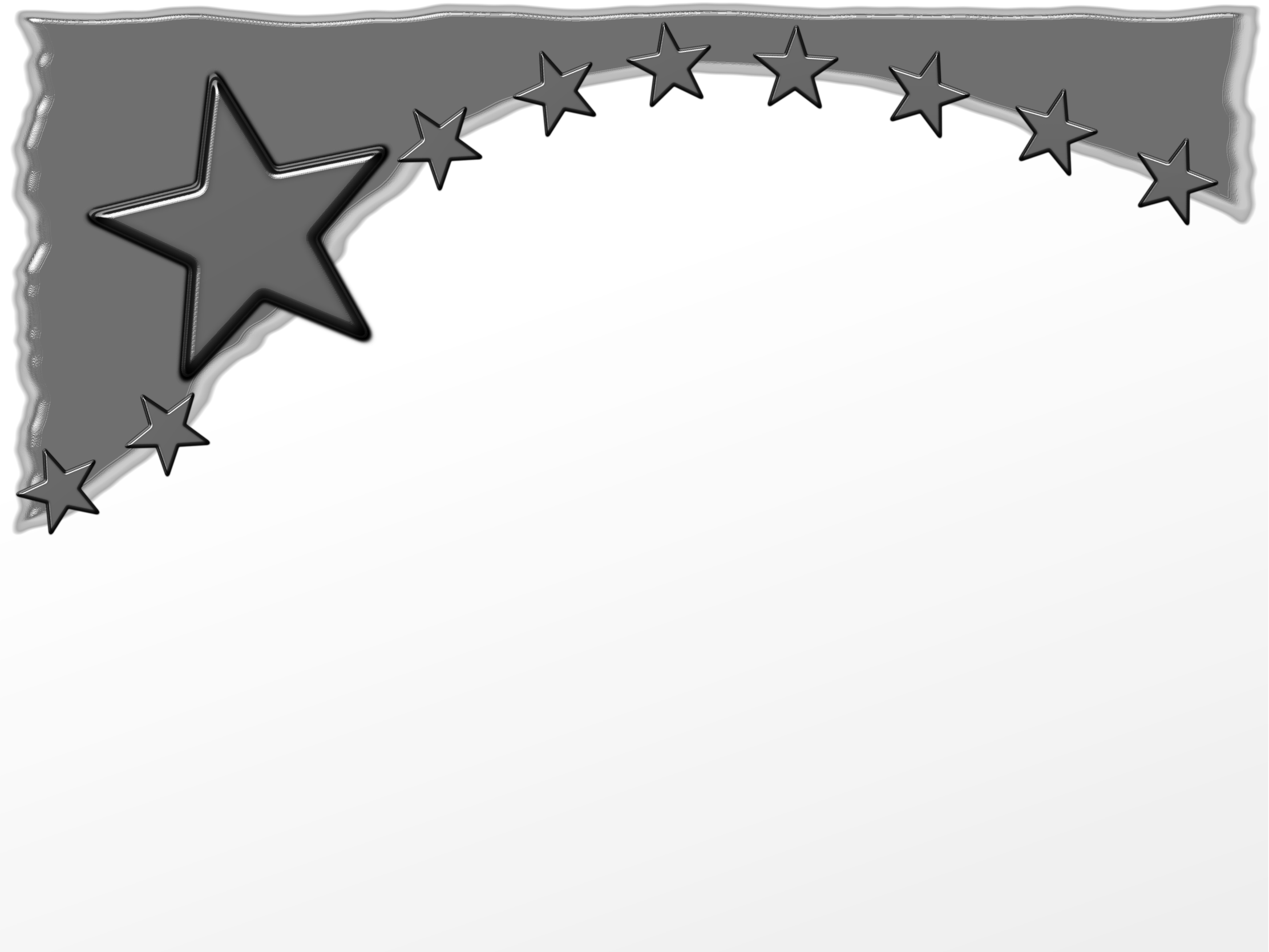 Методики использования воспитательного потенциала традиционного фольклора в современном образовательном процессе
Авторы:
Н. Е. Самсонова - почетный работник общего образования РФ, обладатель знака «За гуманизацию школы Санкт-Петербурга», медали МЧС России «За пропаганду спасательного дела», директор ГБУДО ДТДиМ Колпинского района Санкт-Петербурга
Соколова А. А. - д.г.н., методист Ресурсного центра дополнительного образования ГБУДО ДТДиМ Колпинского района Санкт-Петербурга
Концепция фольклора
В фольклоре нашли отражение идеи о происхождении Вселенной, природы и человека, о мире сверхъестественного и божественных силах, понятие о героизме и силе человеческого духа, о любви к своей родине, семье, о красоте, а также о негативных событиях и явлениях в жизни социума
Фольклор (англ. folklore — народные знания) или народное поэтическое творчество – совокупность различных видов и форм массового словесного художественного творчества, вошедших в бытовую традицию того или иного народа
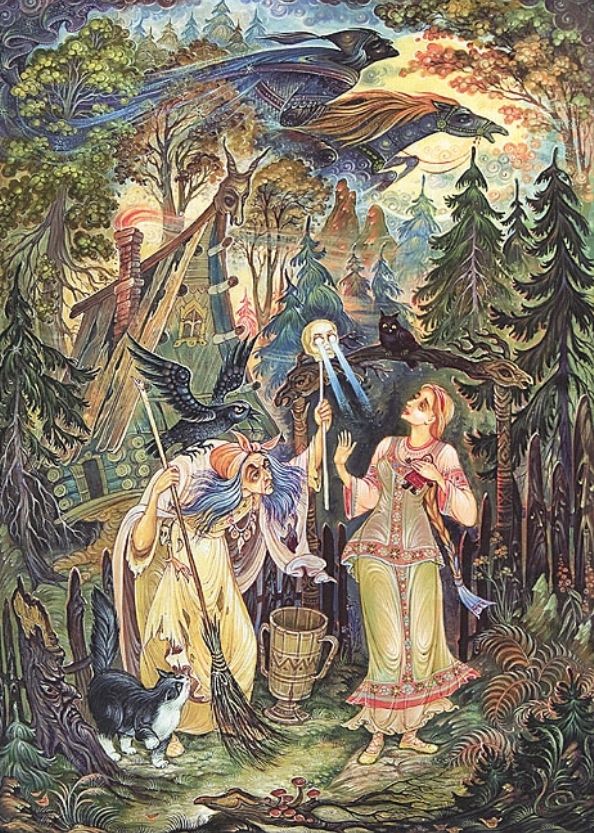 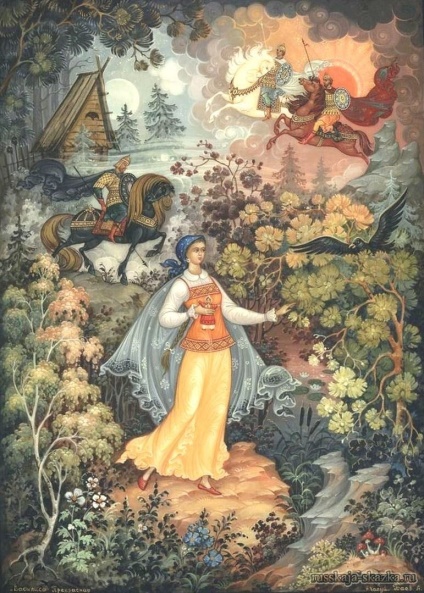 Фольклор народов России
Позитивная этническая идентичность служит в свою очередь основой для формирования этнорегиональной и гражданской идентичности и толерантного отношения к другим народам, другим культурам
Особое место в духовной жизни многих народов России занимает архаичный фольклорный жанр – героические былины и предания. Включение традиционной обрядности и фольклора, в том числе праздничного, в программы дополнительного образования и внеучебной деятельности способствует ненавязчивому усвоению обучающимися общечеловеческих, национальных и этнических ценностей
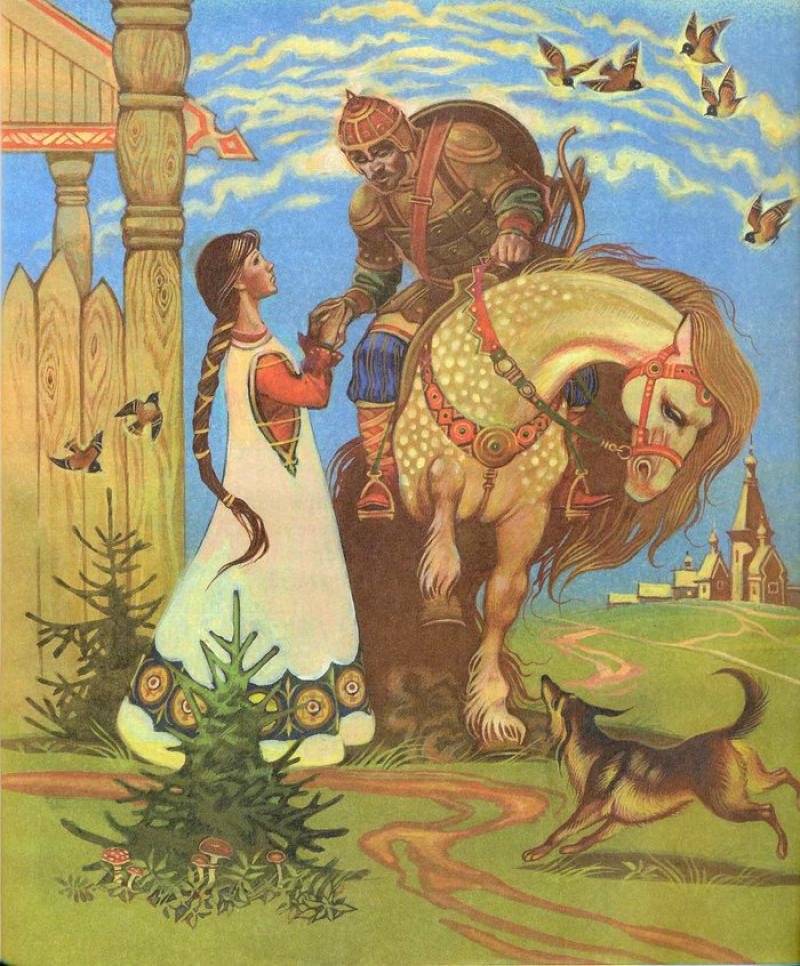 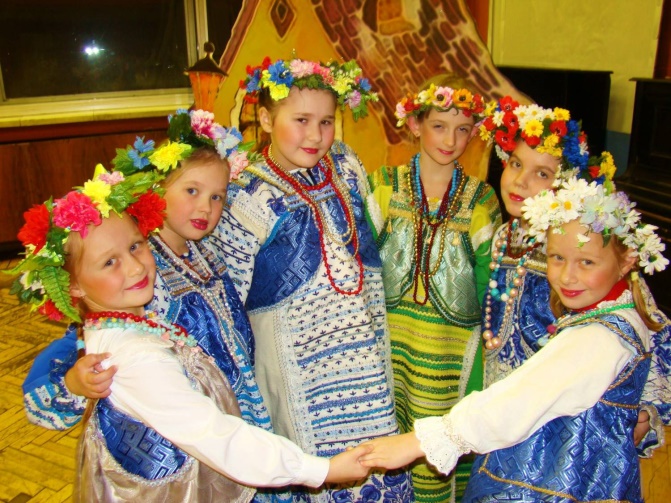 Использование фольклора в туристско-краеведческой деятельности
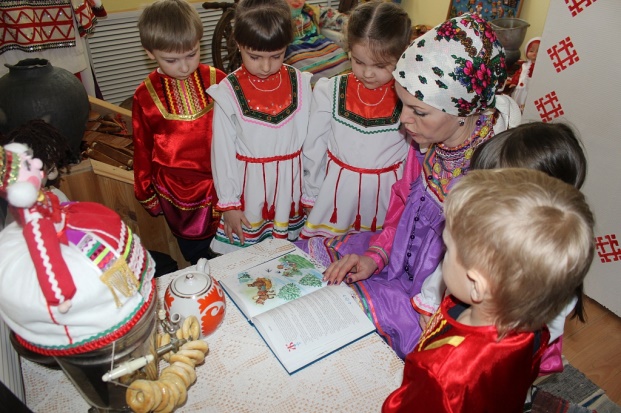 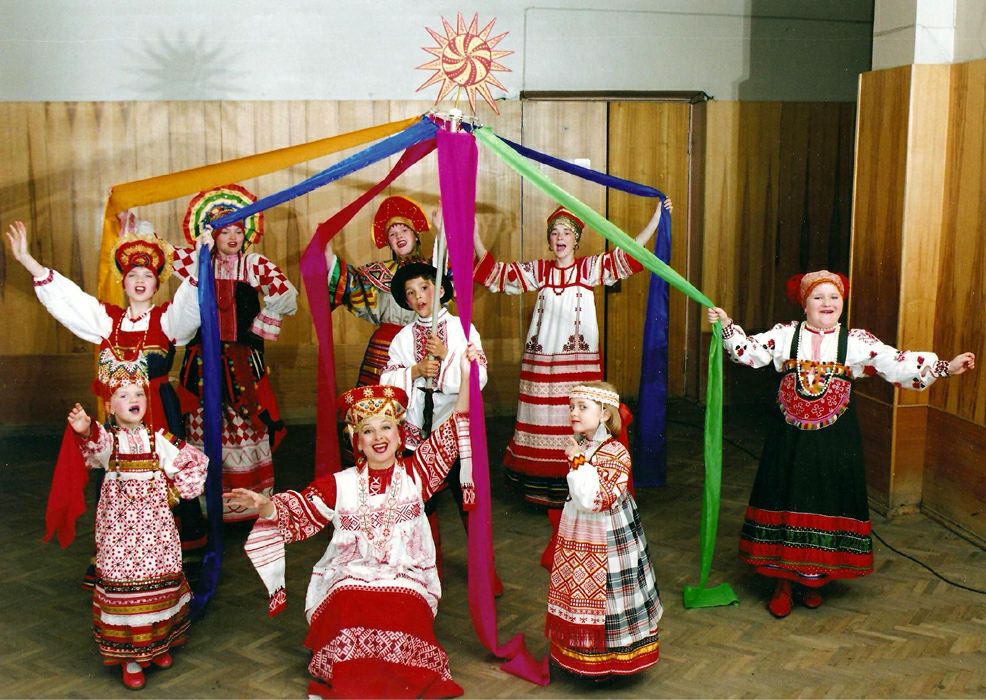 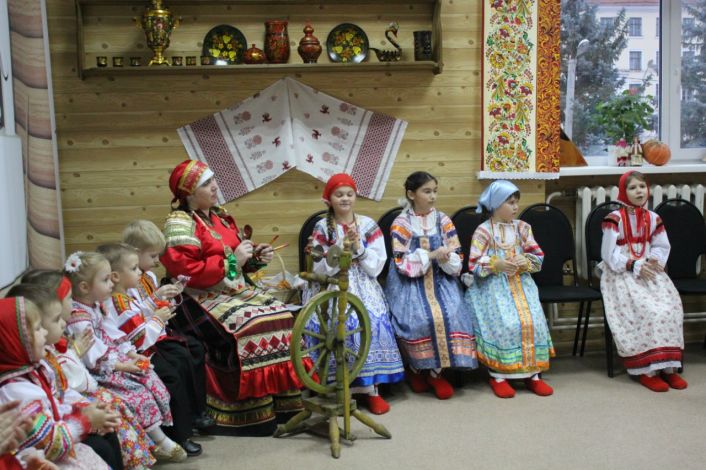 Направления
В туристско-краеведческой деятельности есть четыре направления использования воспитательного потенциала традиционного фольклора
учебное
экскурсионное
художественное
событийное
Учебное направление
Изучение фольклора входит в большинство дополнительных общеобразовательных программ краеведческой направленности и обычно совмещается с проектным (организация и проведение народных праздников). Большой опыт проведения народных календарных праздников накоплен во Дворце творчества детей и молодежи Колпинского района Санкт-Петербурга
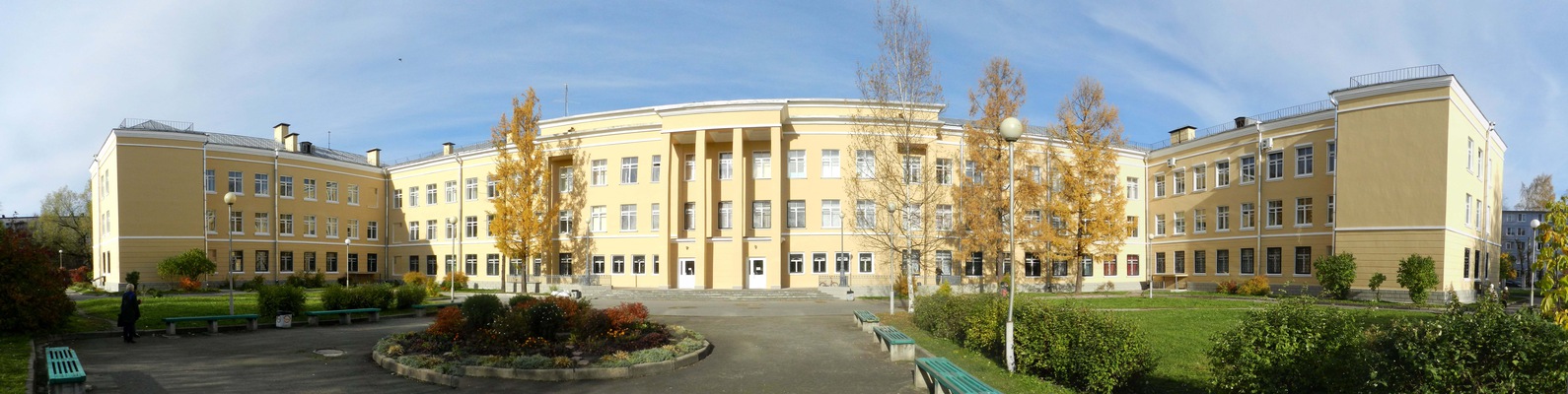 Основная аудитория – старшие группы дошкольных учреждений и учащихся начальной школы. Местом проведения в зависимости от времени года становятся Музей ДТДиМ «История Ижорской земли и города Колпино», территория перед Дворцом и другие площадки
Сценарии праздников
этногра-фический
театральный
игровой
фольклорный
кулинарный
Учебное направление
Праздничные мероприятия следует рассматривать как творческую деятельность по освоению народной культуры и разрабатывать с учетом возрастных и психологических особенностей детей
Мудрость и простота, органично сочетающиеся в фольклоре, помогают донести до детей высокие нравственные идеалы. Форма фольклорного праздника органична для детского восприятия
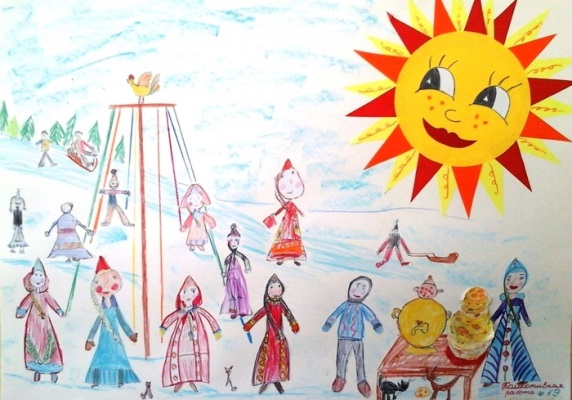 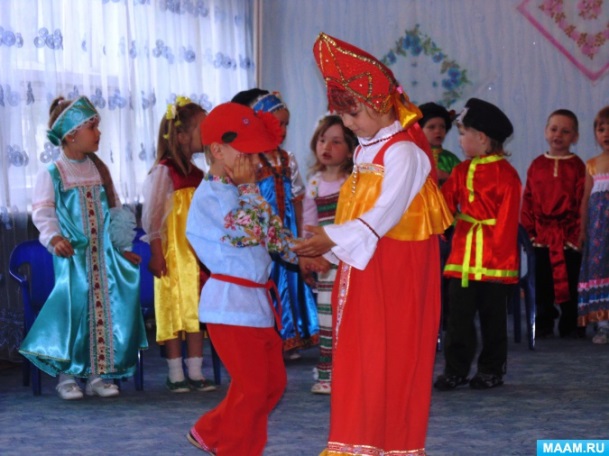 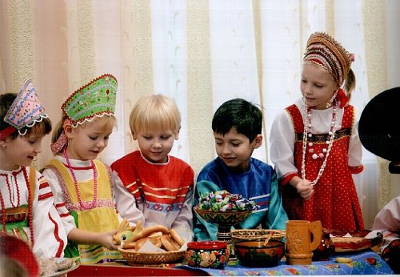 Цели изучения фольклора
Основные цели разработки и реализации программ изучения фольклора и проведение мероприятий из цикла народного календаря
создание нравственно-эстетической среды общения
развитие мотивации к познанию и творчеству через изучение культуры родного края
воспитание духовно-нравственной личности на основе приобщения наследию традиционной культуры
Задачи изучения фольклора
Задачи программ, приобщающих обучающихся по дополнительным общеобразовательным программам к изучению фольклора
Задачи изучения фольклора
Возраст, форма, методы
Возрастная категория
Формы и методы занятий
Праздничные мероприятия из цикла народного ориентированы на учащихся две категории учащихся: 6–9 лет и 10–12 лет.
игра-сказка;
занятие-игра;
занятие-праздник;
игра-путешествие;
сюжетно-ролевая игра
Ожидаемые результаты
Игровой вариант занятия позволяет педагогу, с одной стороны, проверить уровень знаний учащихся, с другой – дать возможность каждому участнику применить эти знания, тем самым углубляя и расширяя его представления о бытовой и праздничной культуре жителей Невского края
Ожидаемые результаты
Информационное обеспечение программы
Для обеспечения принципа научности и достоверности при подготовки праздничного мероприятия следует пользоваться научными публикациями, в том числе классическими работами И. М. Снегирева, А. Н. Афанасьева, А Н. Веселовского и других авторов, многие из которых размещены в сети интернет, а также материалами, представленными на сайтах этнографических музеев и исследовательских институтов
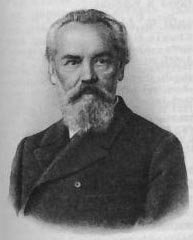 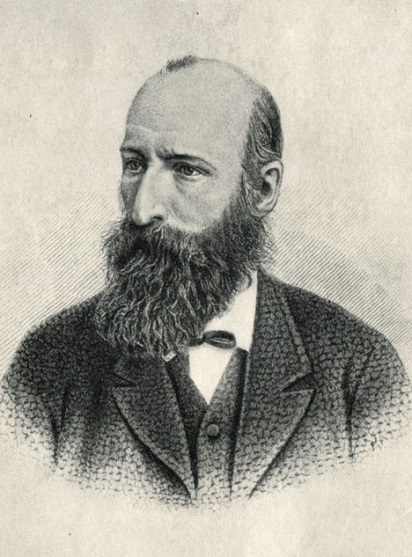 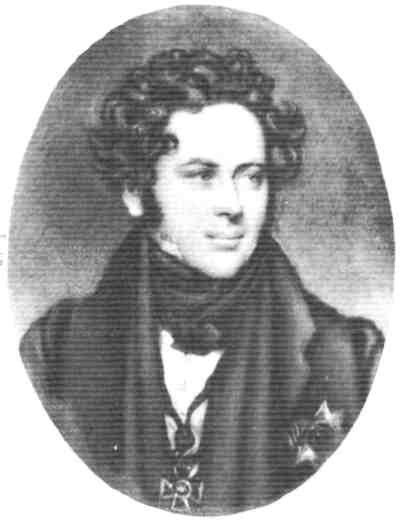 Учебное направление в регионах России
Учебное направления получило развитие во всех регионах России. Например, в Доме детского и юношеского туризма и экскурсий «Простор» Ново-Савиновского района города Казани (Республика Татарстан) педагоги краеведческого отдела реализуют программы «Фольклорный ансамбль «Родник», «Тайны родного края», в которых особое место отводится фольклору и народным праздникам русского и татарского народов (Масленница, Рождество, Кузьминки, Каравон, Науруз, Сомбелэ и др.)
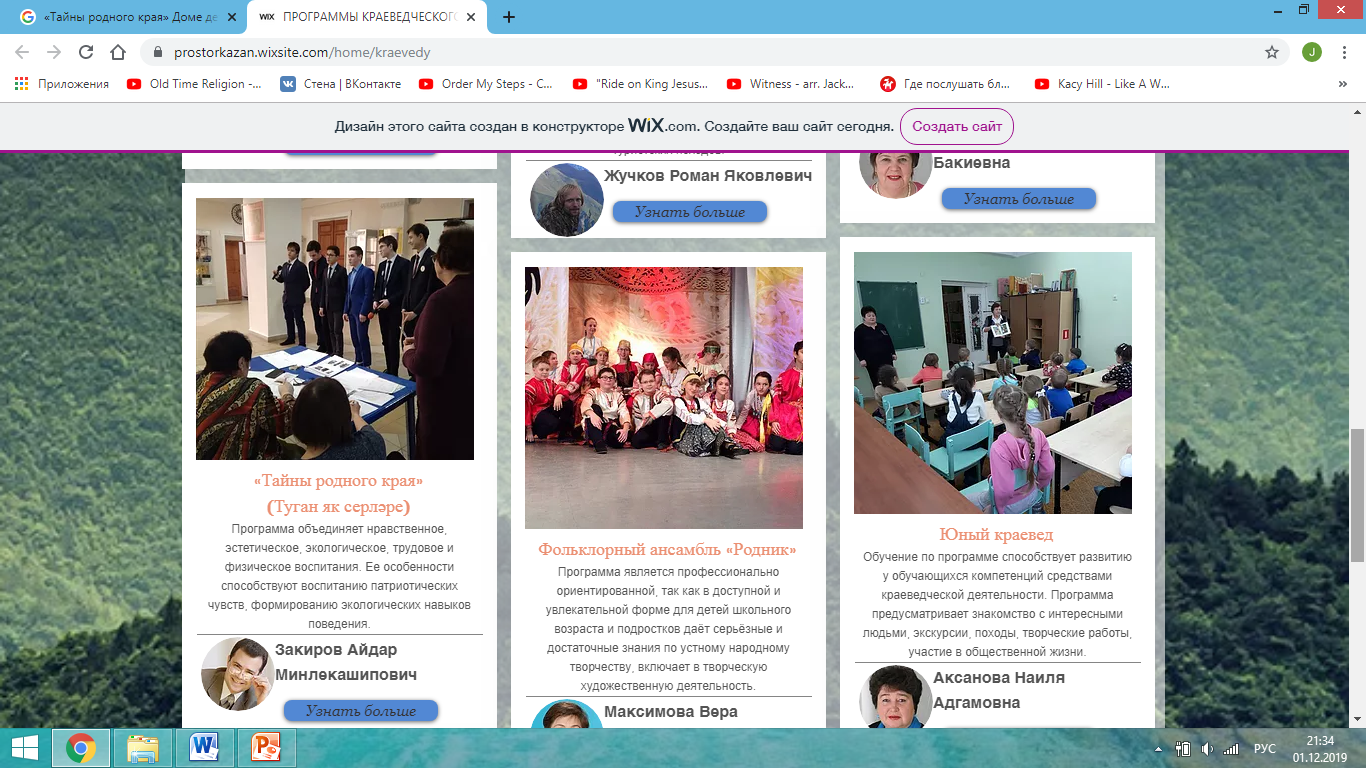 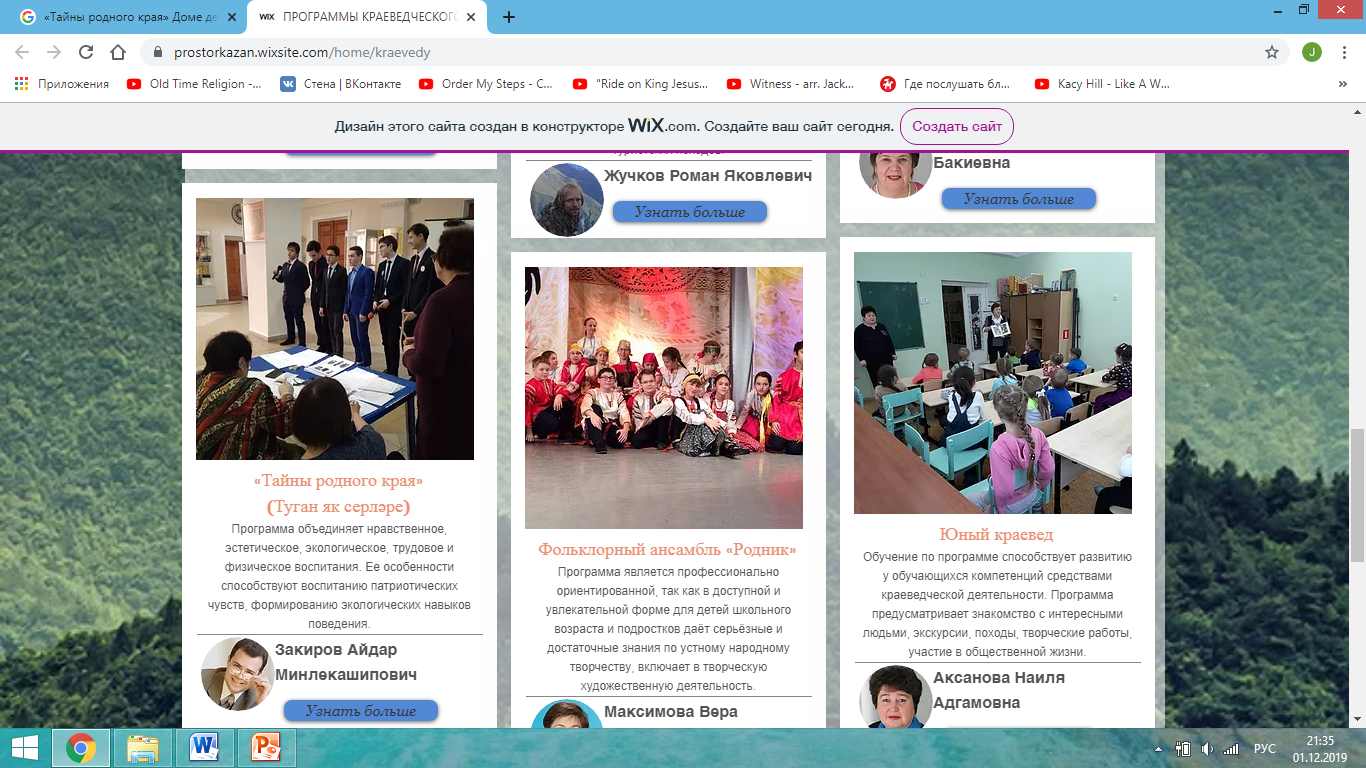 Учебное направление в регионах России
Национальные обряды и праздники воспитывают у детей любовь к народным песням, малым жанрам фольклора, чувство коллективизма, ответственности, долга, формируют такие качества как человечность, честность, доброта
Изучение культуры, фольклора народов Республики Татарстан помогает воспитанию патриотизма и толерантности у учащихся, готовя их к активной трудовой деятельности в многонациональной среде
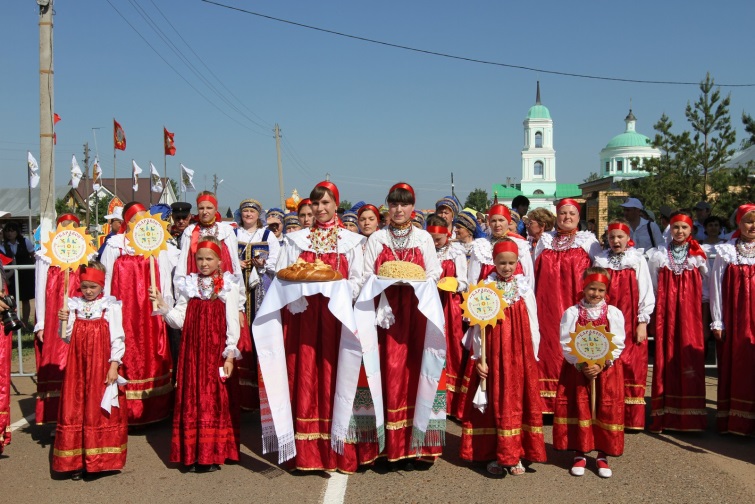 Учебное направление в регионах России
В образовательных учреждениях реализуются также узкопрофильные программы, цели и задачи которых связаны с изучением музыкального, песенного фольклора
В публикации О. М. Кузьминой представлена дополнительная общеобразовательная программа «Корни земли моей», реализуемая в об-разовательных учреждениях г. Ржева и Ржевского района Тверской области
«Корни земли моей»
Программа включает два обучающих блока:
наблюдательно-образовательный
творчески-развивающий
Цель первого блока – формирование стартового уровня вхождения в фольклор: ознакомление и первоначальное приобщение к фольклорной культуре региона посредством формирования зрительных и слуховых навыков; активное наблюдение, приобретение положительных впечатлений. Занятия дополняют фольклорно ориентированные мероприятия
«Корни земли моей»
Занятия дополняют фольклорно ориентированные мероприятия
«Корни земли моей»
Мероприятия сопровождаются концертными выступлениями местных фольклорных коллективов, книжными выставками, элементами сценографии
«Корни земли моей»
Второй блок построен на личном практическом художественном участии и соучастии школьников в фольклорных действах
Особый акцент был сделан на региональные характеристики фольклорной культуры
Основная цель – овладение основами элементарной музыкально-фольклорной грамотности (получение сведений о народном музицировании, приобретение самостоятельных пробных певческих опытов; непосредственная контактность с носителями традиционного музыкального фольклора)
«Корни земли моей»
Обучение детей музыкально-фольклорной грамотности осуществляется через создание игровой среды вхождения ребенка в региональную традицию, овладение элементарными умениями и навыками, позволяющими включать элементы музыкального фольклора в личное пространство
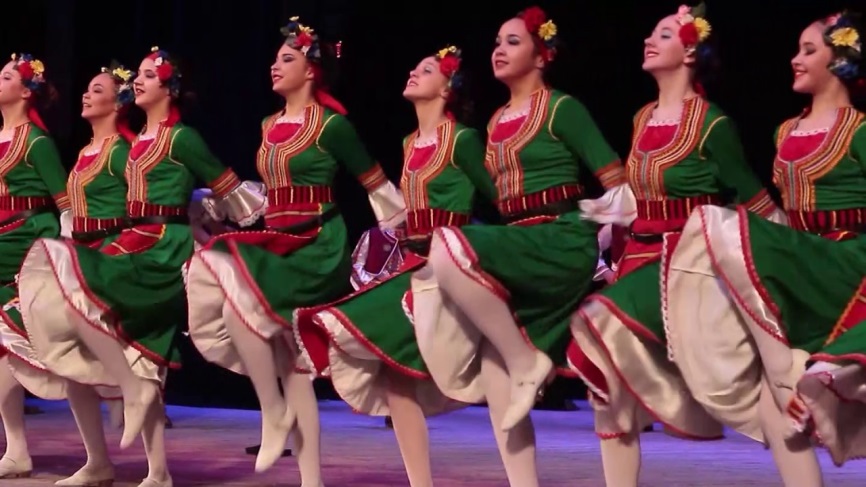 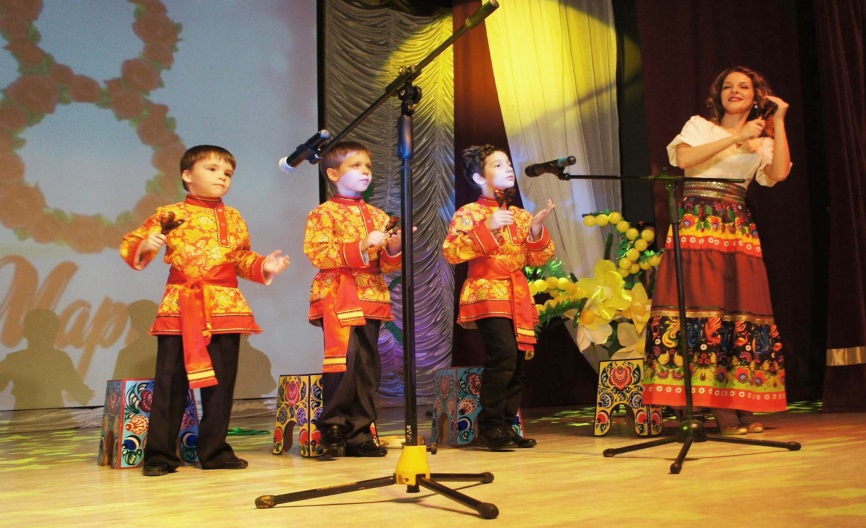 Экскурсионное направление
Экскурсионное направление развивается в рамках этнического и событийного туризма на базе
музеев
театров
сказочных аттракций
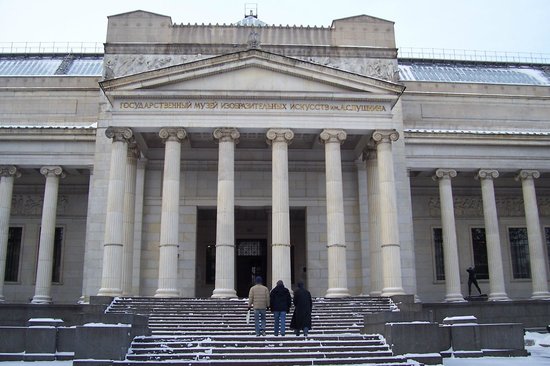 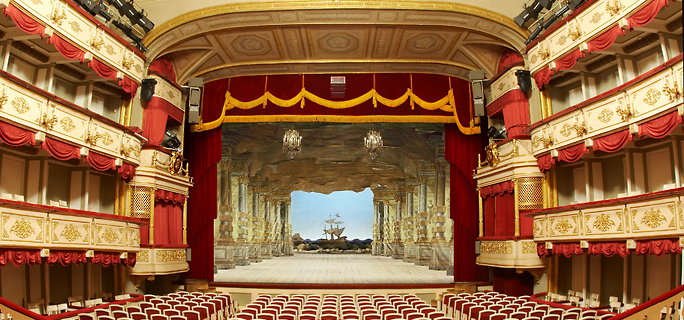 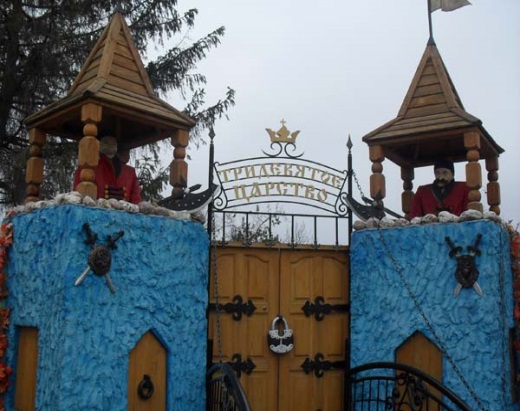 К нему относятся школьные этнические туры и экскурсии в рамках дополнительных образовательных программ и внеучебной деятельности
Экскурсионное направление
Праздники и фестивали с фольклорной составляющей организуются на территории Ленинградской области в местах традиционного проживания
Ижор
Вепсов
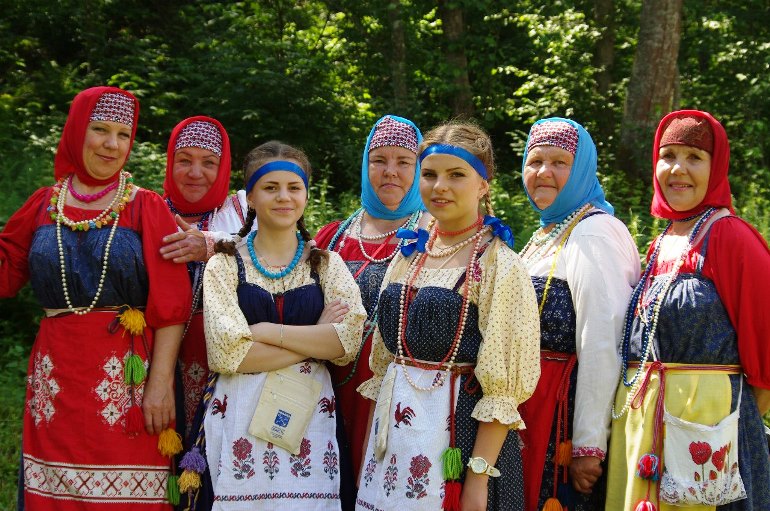 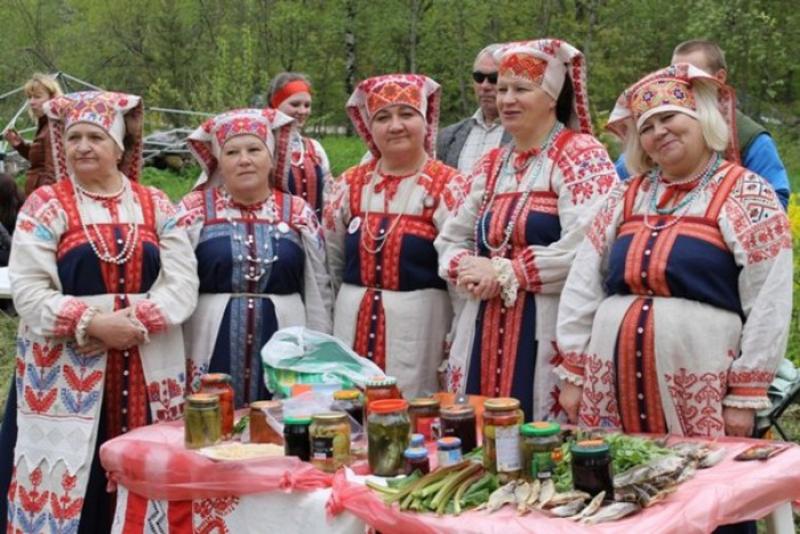 Финно-
ингерманладцев
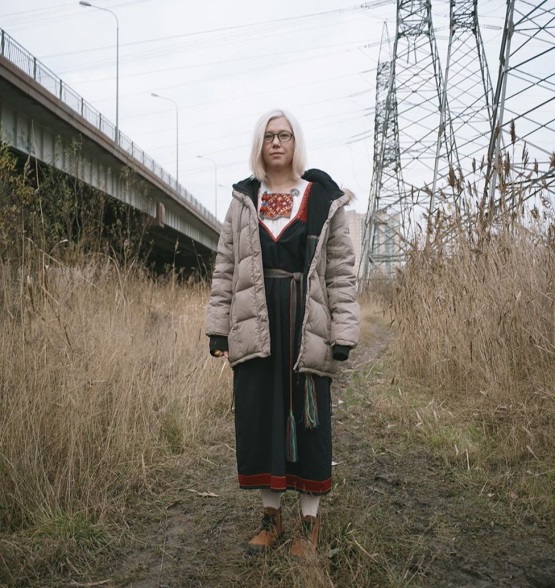 Води
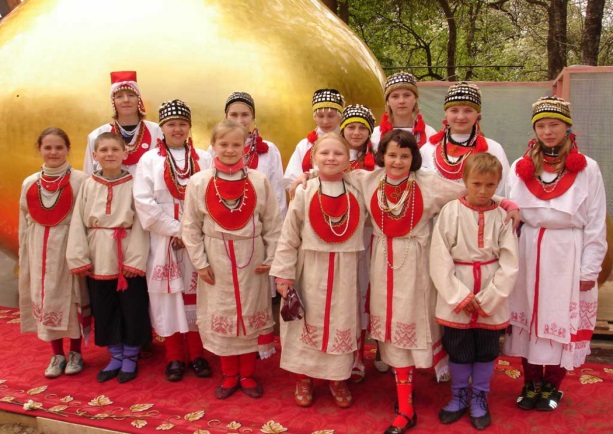 Экскурсионное направление
На детскую аудиторию рассчитаны программы центра «Родина Деда-Мороза» в Великом Устюге (Вологодская область), в музее-театре «Алешино подворье» (г. Ярославль), знакомящим с былинным фольклором и русским бытом XVII в. , где возрождаются старинные казачьи фольклорные традиции
Участие в фольклорном празднике придает яркую эмоциональную окраску экскурсии, повышают познавательный интерес к ценностям народной культуры
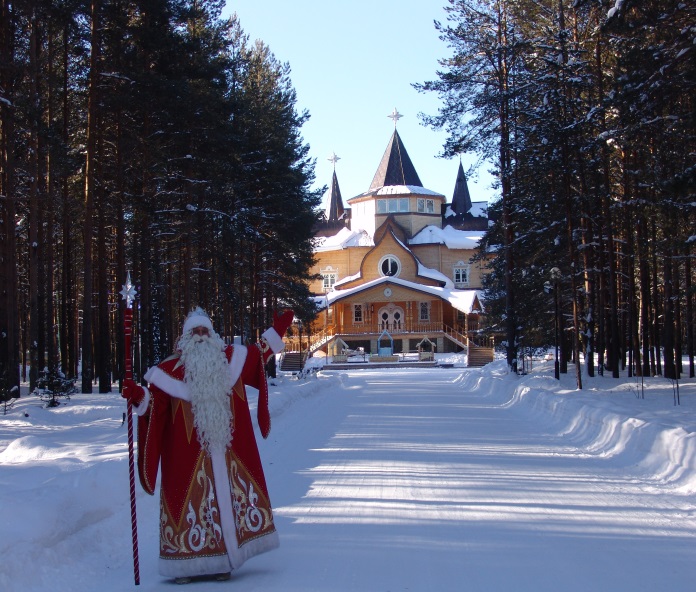 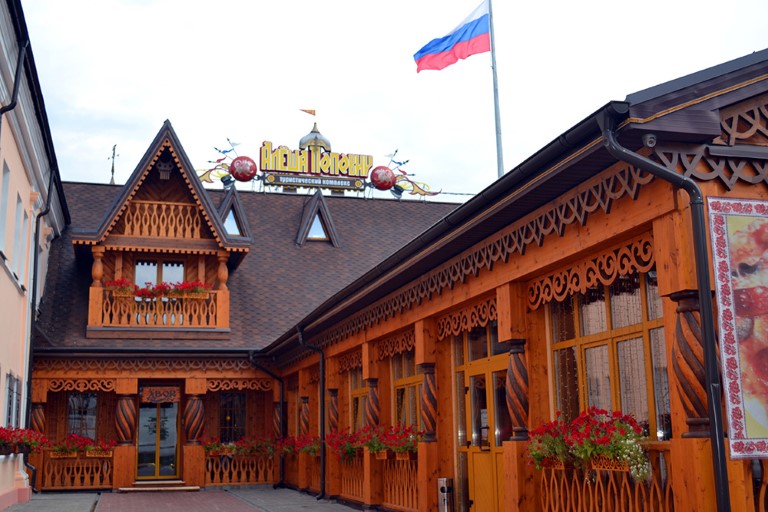 Художественное направление
Этот вид деятельности реализован, например, в Районном центре дополнительного образования» г. Кировска (Ленинградская область) на базе Литературно-краеведческого музея им. Е. Г. Кежовой
В рамках проекта «Пути-дороги Василия Пулькина» участники объединения «Юный художник» создали галерею художественных образов героев сказок вепсского писателя и сумели передать ценности вепсской культуры
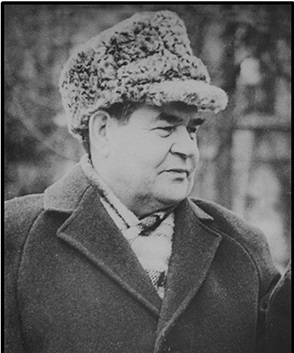 Изучение и осмысление фольклорных произведений как основы для художественного творчества – традиционный прием, используемый в образовательных учреждениях
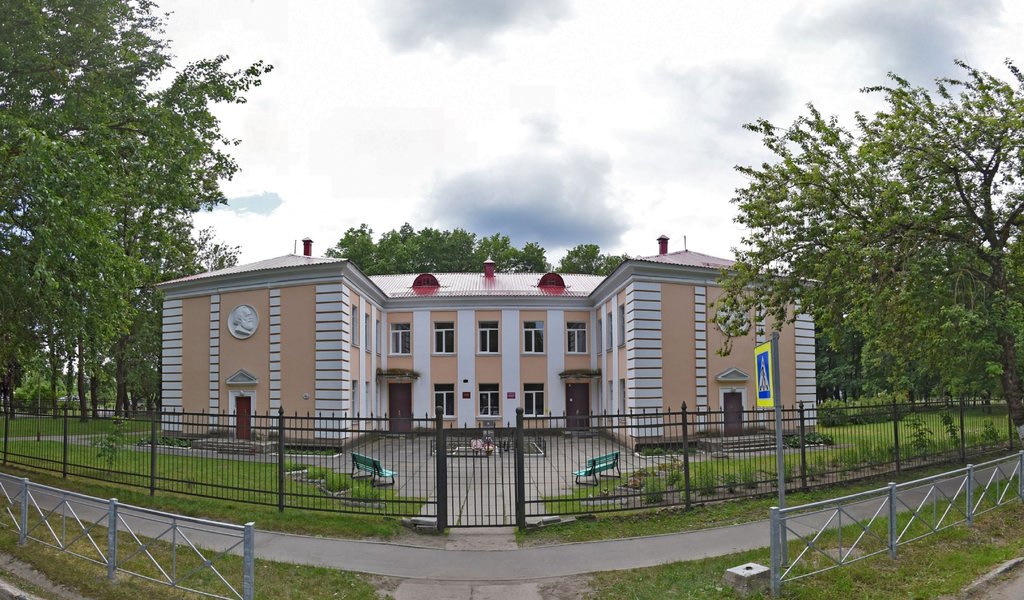 Исследовательское направление
Исследовательское направление условно делится на две ветви
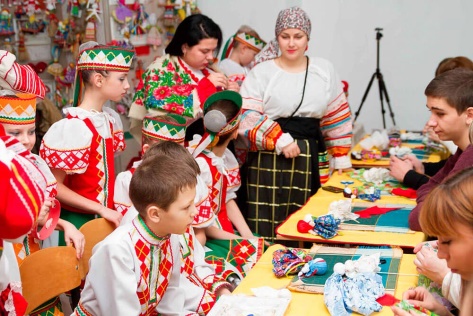 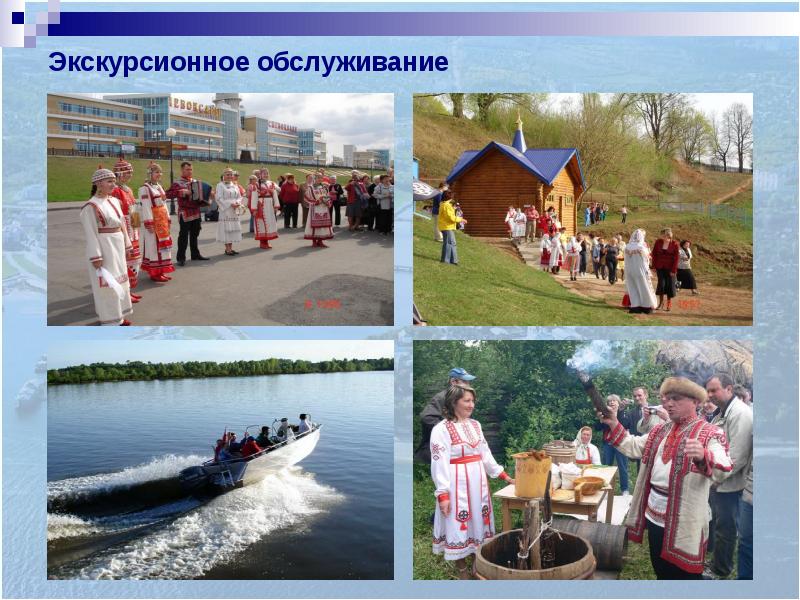 Изучение фольклора
Создание проектов, в которых фольклор выступает в качестве туристского ресурса
Изучение фольклора
На собирание и изучение фольклора нацелены специализированные школьные фольклорные экспедиции, а также комплексные экспедиции, в программы которых включен этот вид полевых исследований
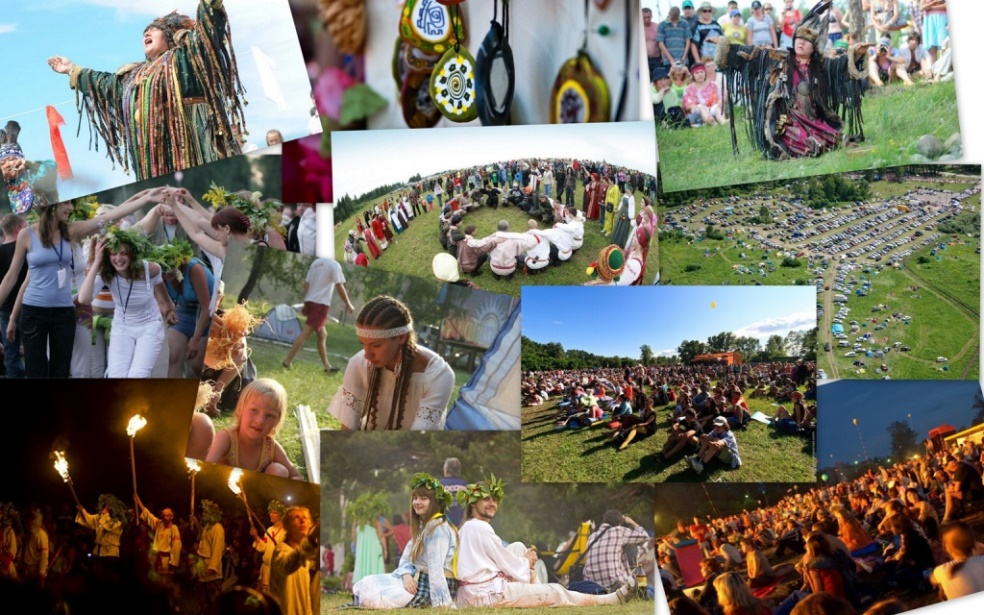 Сложность собирания фольклора требует привлечения специалистов, которые владеют умением вступать в диалог с носителями традиции и методикой записи произведений народного творчества. Опыт экспедиционной работы по данному направлению представлен в целом ряде публикаций
Создание проектов
Данное направление получило развитие в рамках проекта «Сказочная карта России» и других аналогичных программах, направленных на приобщение туристов к ценностям традиционной культуры народов России, продвижение культурного наследия регионов, развитие детского и семейного событийного и образовательного туризма
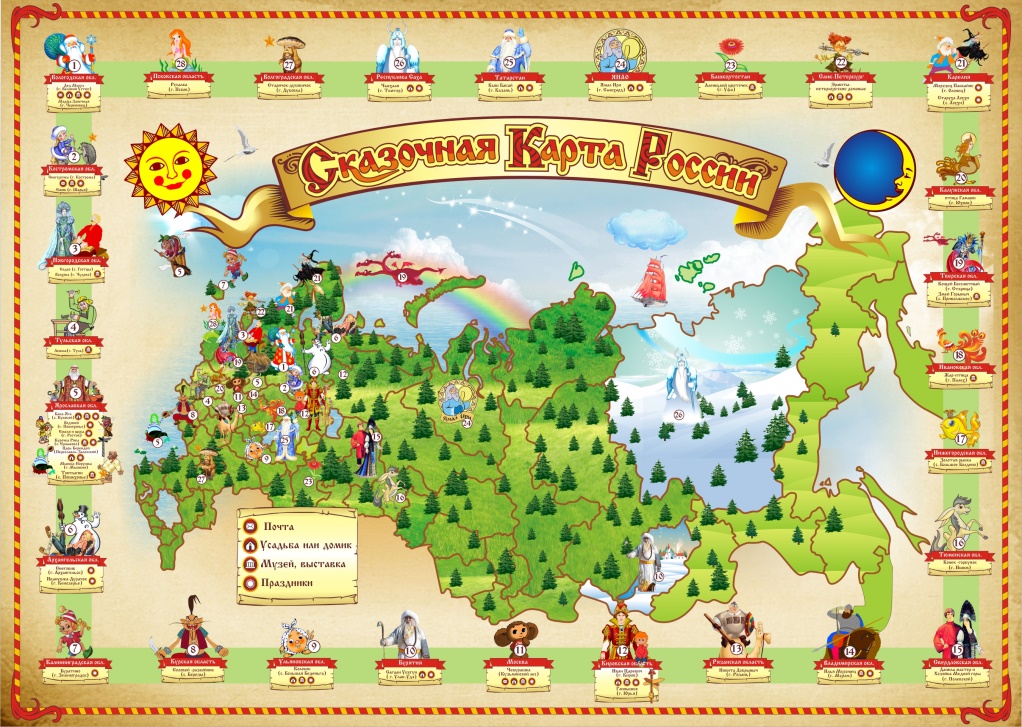 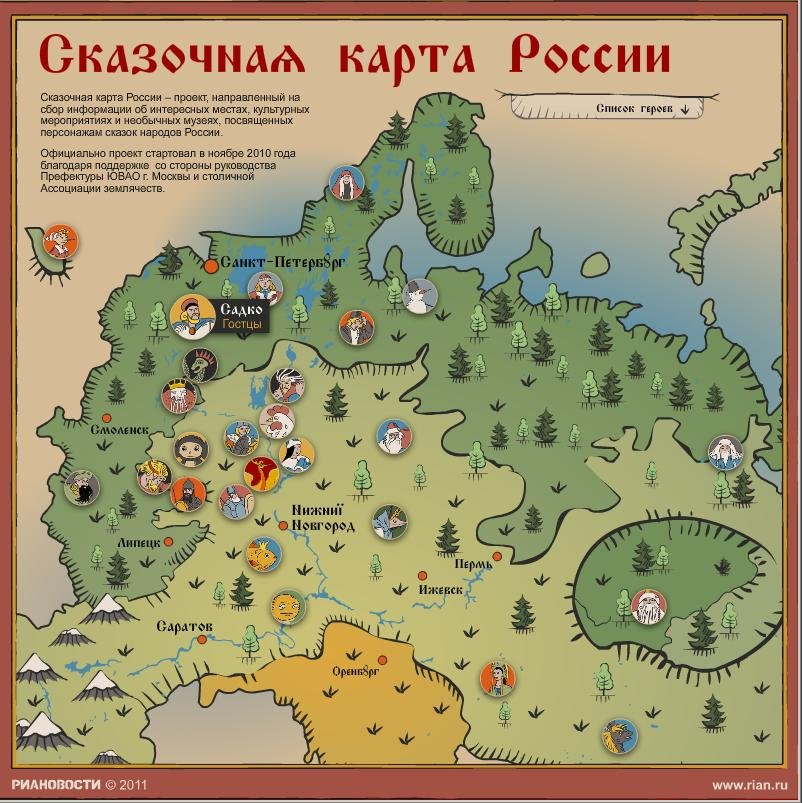 «Сказочное пространство»
Проектная деятельность обучающихся по моделированию «сказочного пространства» опирается на комплекс знаний, полученных в процессе освоения дополнительных общеобразовательных общеразвивающих программ туристско-краеведческой направленности
Владение
топографическими умениями и навыками
методами изучения природно-территориальных комплексов
знаниями основ фольклора, топонимии, проектной деятельности
«Сказочное пространство»
Дорожная карта» начального этапа проектирования «сказочной карты» или «сказочного тура» включает следующую последовательность действий
Оптимальное сочетание условий для выбора территория
«Сказочное пространство»
Наиболее отвечают задачам проекта территории, граничащие с местами проведения школьных и районных и туристских слетов, действующих туристских центров, природные территории, обеспеченные необходимой инфраструктурой и не представляющие угрозы для жизни и здоровья детей
Соревнования по ориентированию в «сказочной стране» желательно организовать на специальных создания полигонах
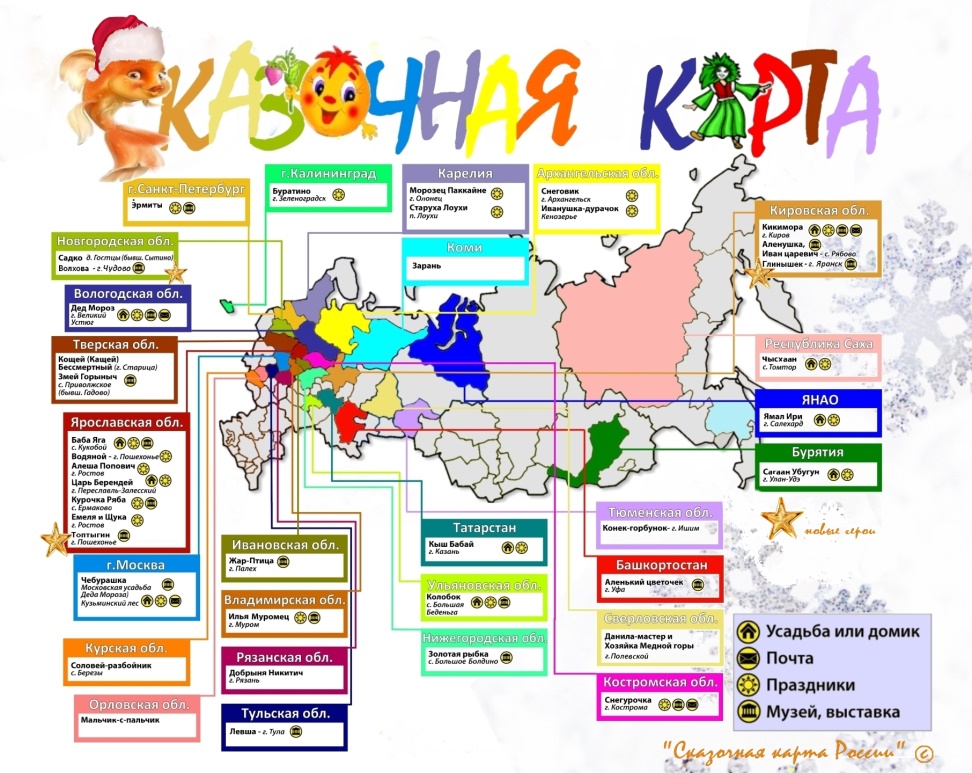 «Сказочное пространство»
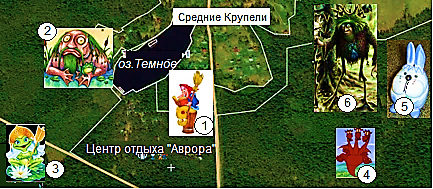 Сказочная карта окрестностей центра отдыха «Аврора» (Лужский район Ленинградской области). Персонажи и места обитания: 1 – Баба-Яга (избушка на территории Центра); 2 – Водяной (оз. Темное); 3 – Царевна-Лягушка (заболоченный ольшаник в долине ручья); 4 – Змей-Горыныч (камовые холмы с сосновыми борами); 5 – Зайка (березняк);
6 – Кикимора (ручьевой ельник)
Образовательные результаты
Образовательные результаты проектной деятельности в полной мере отвечают современным требованиям ФГОС основного образования задачам дополнительного образования
личностное развитие, формирование этнорегиональной идентичности, развитие эстетических чувств
овладение способностью работать с информацией, готовностью работать в команде; развитие креативности, критического мышления
овладение новыми знаниями по географии, истории, литературе и другим дисциплинам методами междисциплинарных исследований
Вопросы и задания по модулю
Составьте список календарных праздников, которые могут быть вовлечены в общеразвивающие дополнительные программы туристско-краеведческой и военно-патриотической направленности
Составьте программу праздничного мероприятия
Составьте карту условной местности, на которой можно проводить народные игры
На основании информации, размещенной на специализированном портале ИНФОУРОК (https://infourok.ru) и других сайтах, подготовке сообщение о программах образовательных учреждений России, в которые включено изучение фольклора и народной культуры